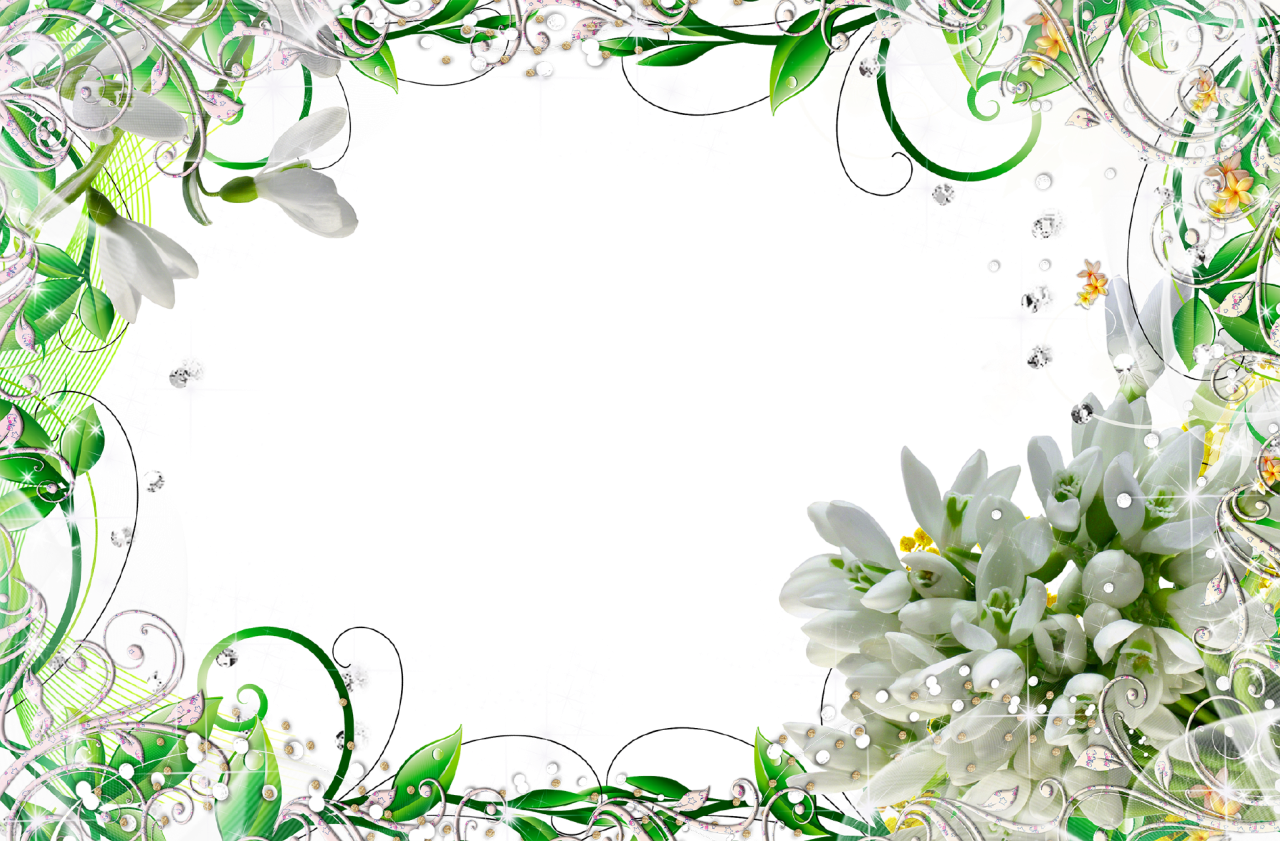 Як прокидаються рослини?
ПІДГОТУВАВ: РАЧУК БОГДАН АНАТОЛІЙОВИЧ
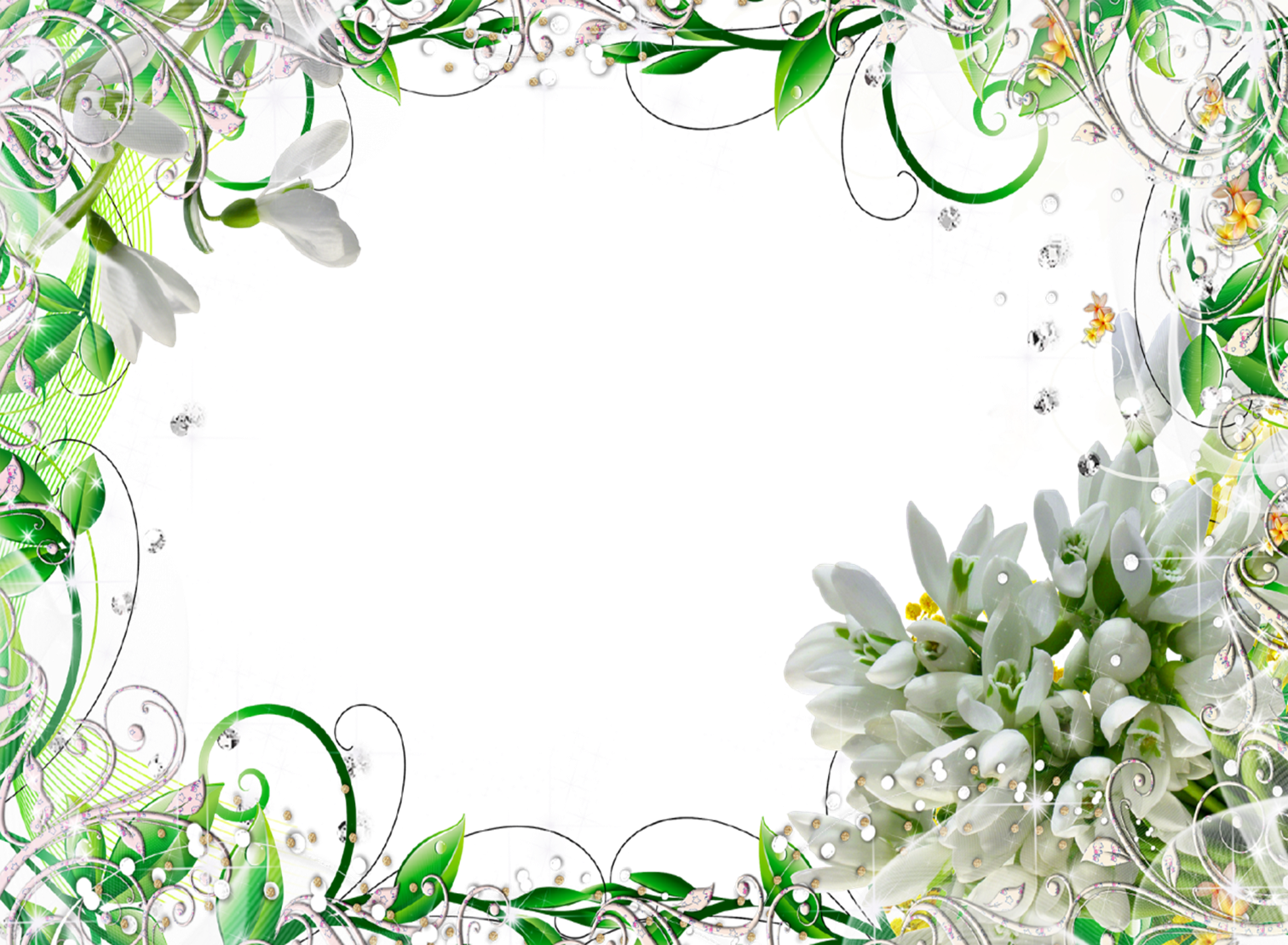 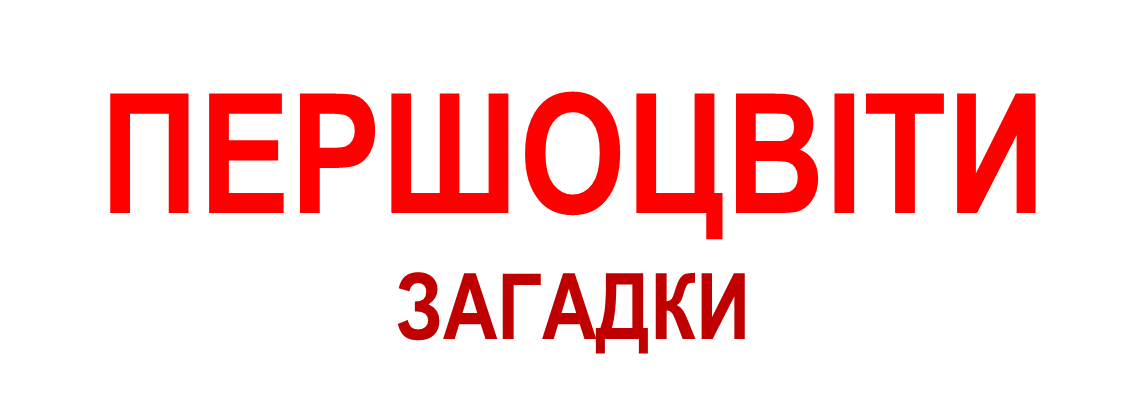 Перша квіточка весняна                                                                                                           Тихо під сніжком куняла.                                                                                                     Дмухнув вітерець тепленький,                                                                                                       І з`явився цвіт біленький.
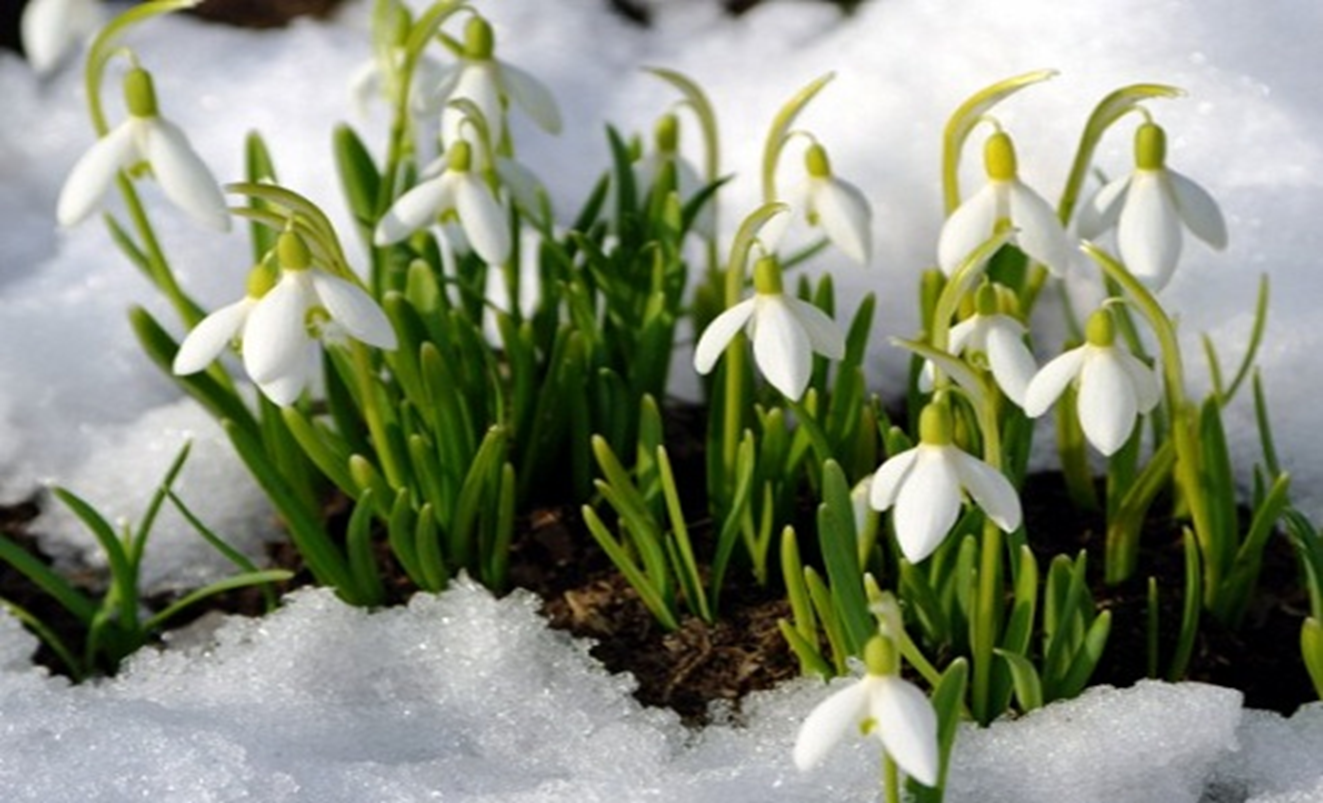 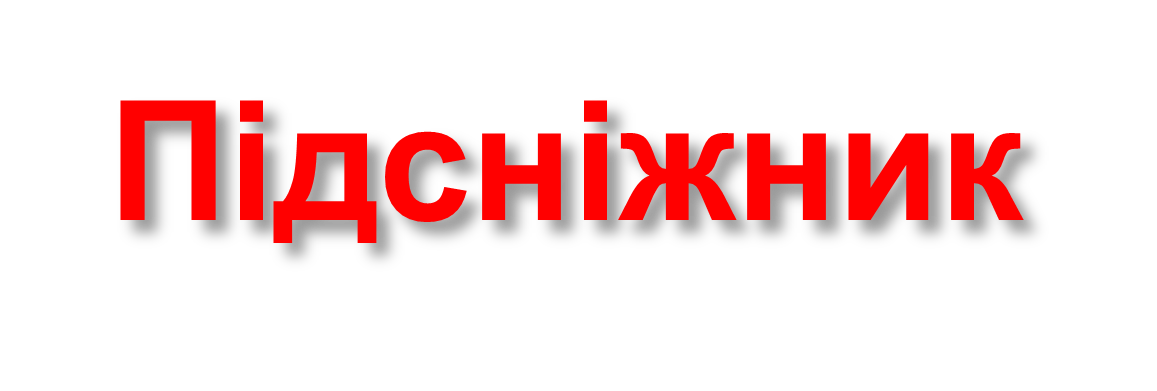 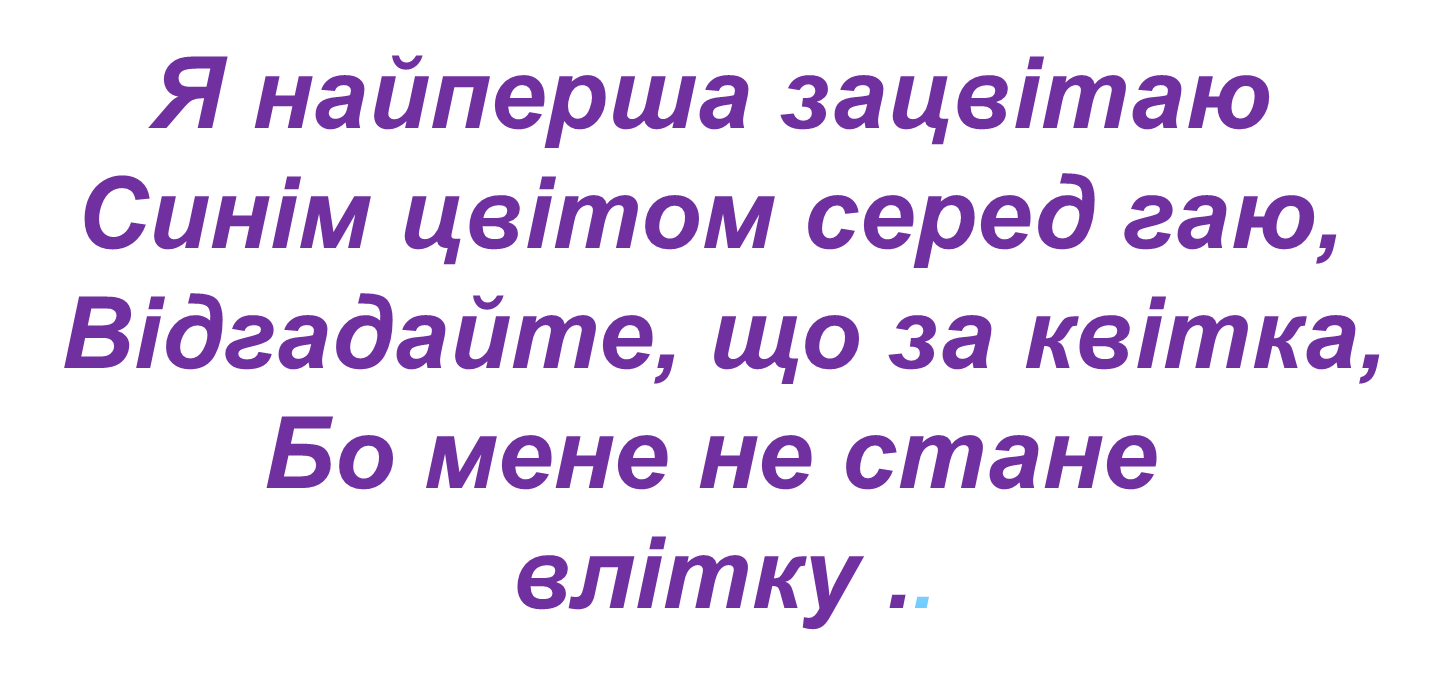 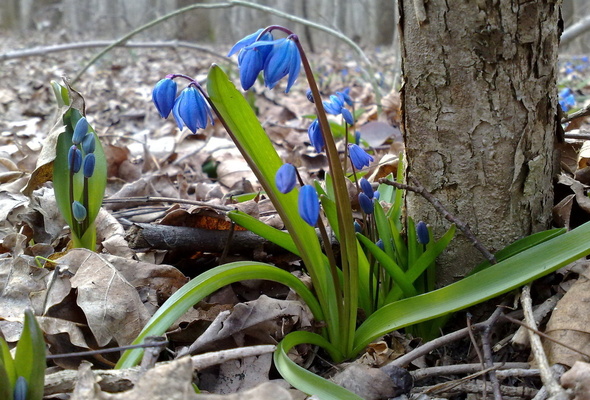 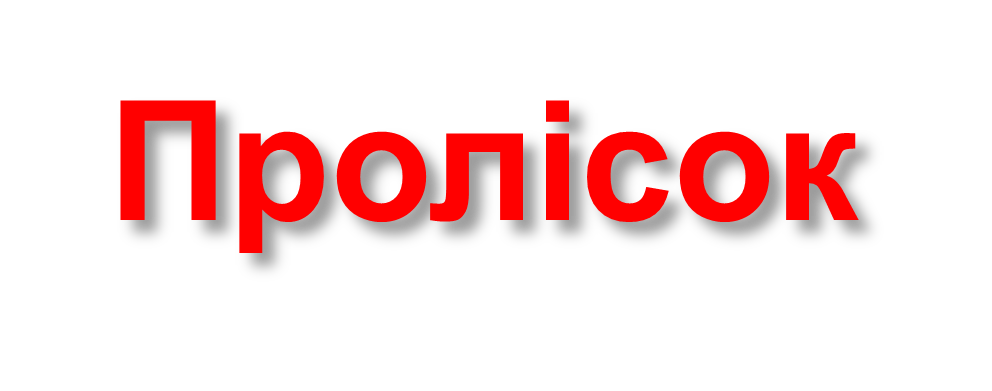 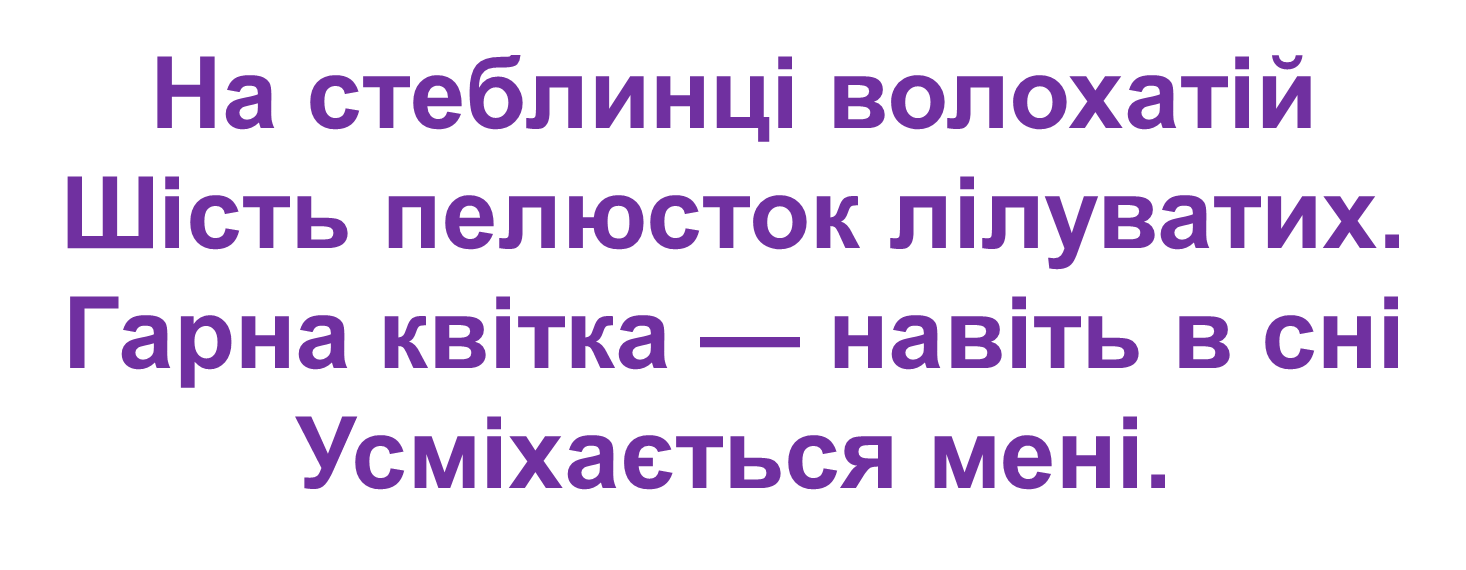 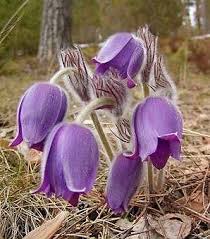 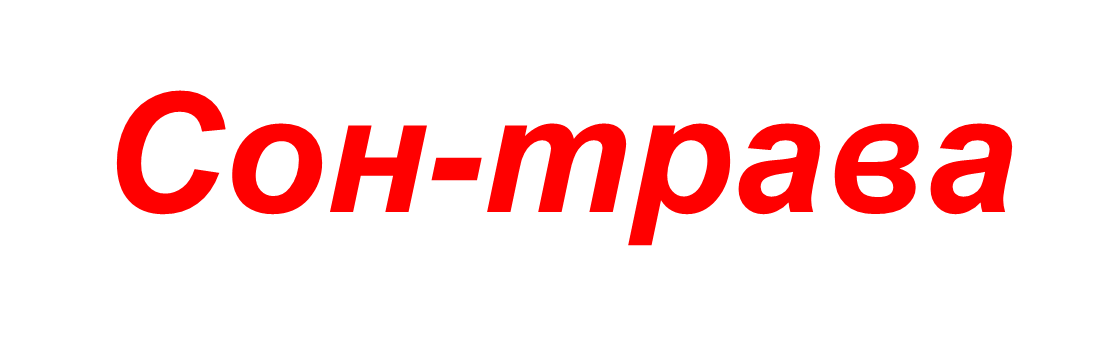 Листки знизу вкриті білим пухом, тепленькі і лагідні, як мамині руки, а зверху гладенькі, холодні.
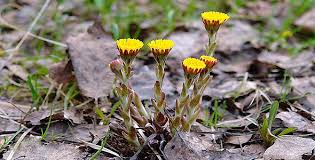 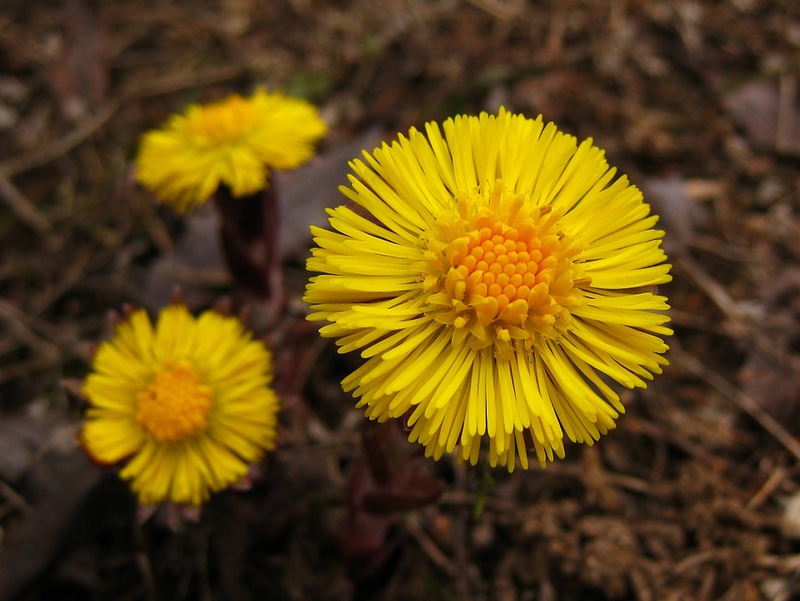 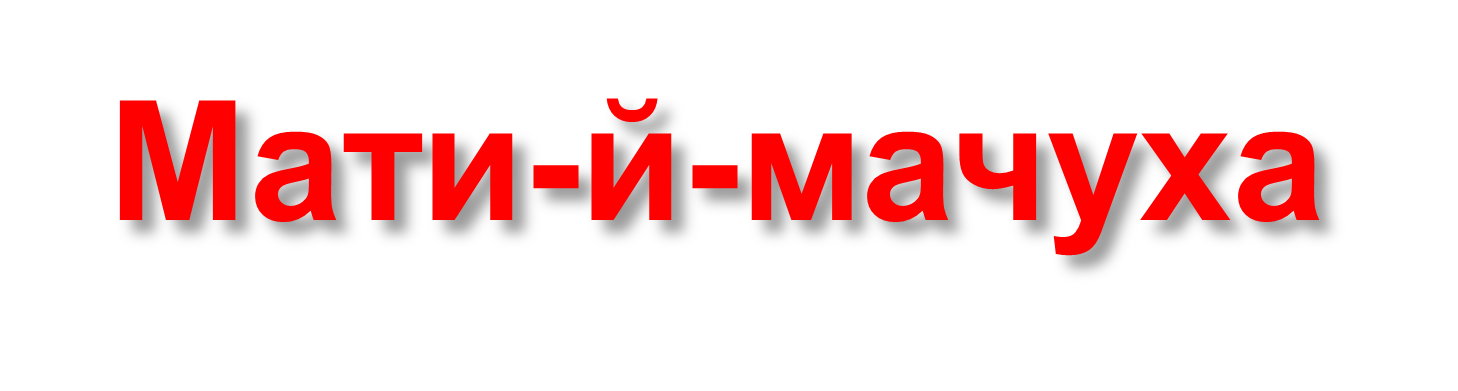 Я на інших геть не схожий : Кучерявий та пригожий. Постелю під голе віття Фіолетове суцвіття ..
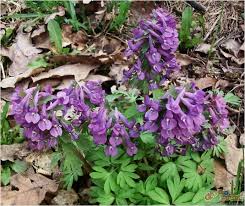 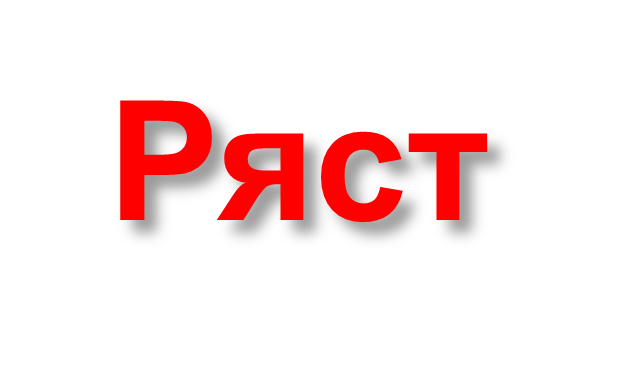 Цікаво!
- Першоцвітів налічують до 500 видів, проте більшість з них занесено до Червоної книги.
- Як ви думаєте, які причини занесення першоцвітів
до Червоної книги України?
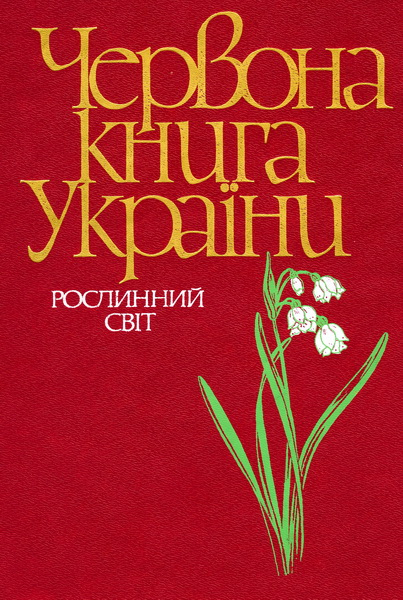 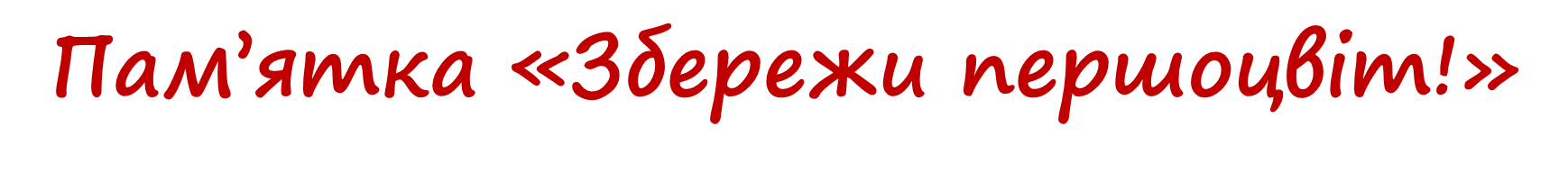 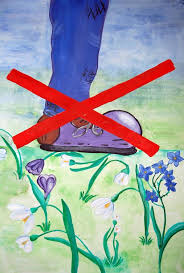 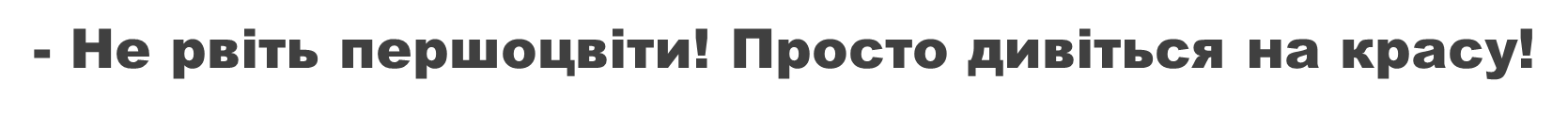 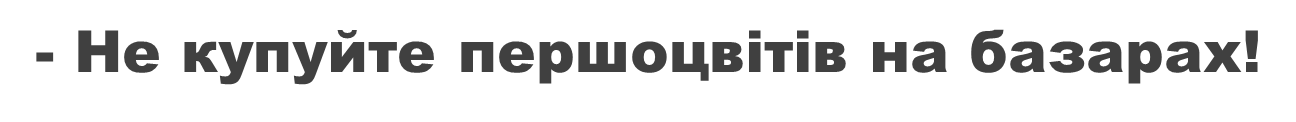 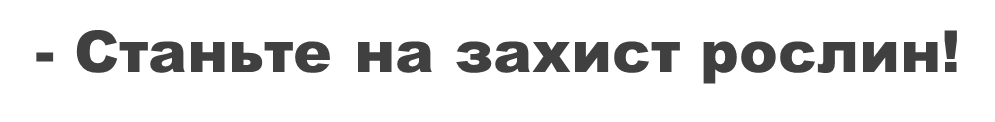 - Пам’ятайте: усі види першоцвітів занесені до Червоної книги!